หน่วยที่ 2
หลักการและแนวคิดของการสัมมนา
1. หลักการสัมมนาทั่วไป
ในการทำงานใด ๆ ตามไม่ว่างานชิ้นนั้นจะเป็นงานใหญ่หรืองานเล็ก ไม่ว่างานนั้นจะเป็นงานที่ง่ายหรือซับซ้อนงานทุกชิ้นย่อมต้องมีป้าหมายในการทำ เมื่อตั้งเป้าหมายในการทำงานแล้ว เราจำเป็นต้องหาแนวทางต่างๆ ที่จะทำให้สามารถเดินไปสู่เป้าหมายได้โดยตรง สัมมนาก็นับว่าเป็นงานชิ้นหนึ่งที่ค่อนข้างจะซับซ้อน การจะให้งานสัมมนาสามารถบรรลุเป้าหมายการจัดที่กำหนดไว้อย่างงดงามนั้นต้องอาศัยแนวทางในการดำเนินงานที่เป็นระบบ ซึ่งแนวทางนี้จะนำไปสู่เป้าหมายที่กำหนดไว้โดยตรง และแนวทางนี้ก็คือ "หลักการ"
	ในพจนานุกรมฉบับราชบัณฑิตย์สถาน พ.ศ. 2525 (2538 : 879) ได้ให้ความหมายของ "หลักการ“ ไว้ว่า เป็นหลักสาระสำคัญในการดำเนินการ
1. หลักการสัมมนาทั่วไป (ต่อ)
หลักการสัมมนาและแนวคิดที่เกี่ยวข้องกับการสัมมนามีดังต่อไปนี้
	1. หลักการสัมมนาทั่วไป จะช่วยเป็นแนวทางในการดำเนินการจัดการสัมมนาได้อย่างถูกต้องตามกระบวนการที่ยึดถือปฏิบัติกัน
	2. การแก้ปัญหาเชิงระบบ จะช่วยให้การดำเนินการค้นหา วิเคราะห์ และสังเคราะห์ปัญหาไปเป็นอย่างมีประสิทธิภาพ
	3. กระบวนการกลุ่ม จะช่วยให้สมาชิกที่เข้าร่วมการสัมมนาทั้งหมดสามารถเข้าใจซึ่งกันและกัน อันนำไปสู่การทำงานร่วมกัน การประสานกันได้อย่างเรียบร้อย
1. หลักการสัมมนาทั่วไป (ต่อ)
หลักการสัมมนาและแนวคิดที่เกี่ยวข้องกับการสัมมนามีดังต่อไปนี้
	4. การสร้างแรงจูงใจ จะช่วยให้สมาชิกที่ร่วมในการสัมมนาทุกคน มีความยินดีพอใจและพร้อมที่จะเสียสละให้กับการทำงานได้อย่างเต็มที่
	5. การสร้างวิธีคิด จะช่วยให้การนำเสนอแนวคิดในการแก้ไขปัญหามีประสิทธิภาพสูงและนำไปปฏิบัติจริงได้ อย่างสมบูรณ์
	6. การสืบค้นข้อมูล จะช่วยให้ผู้เข้าร่วมการสัมมนามีวิสัยทัศน์กว้างไกล มองปัญหาได้อย่างละเอียด มีการเชื่อมโยงข้อมูลได้อย่างราบรื่น
	ถ้าหากผู้เข้าร่วมการสัมมนาทุกคนเข้าใจหลักการและแนวคิดดังกล่าวนั้นการสัมมนาที่จัดขึ้นทุกครั้งจะมีประสิทธิภาพและคุ้มคาต่อการลงทุนเป็นอย่างยิ่ง
1.1 หลักการทั่ว ๆ ไปในการสัมมนามีดังต่อไปนี้
1) การสัมมนา เป็นการประชุมลุ่มแบบหนึ่งซึ่งยึดระบบการทำงานกลุ่มเป็นหลัก
            2) เป้าหมายหลักของการสัมมนามุ่งแก้ไขปัญหาของหน่วยงานหรือองค์กร โดยการเสนอแนะวิธีแก้ไขปัญหานั้น ๆ
            3) ผู้เข้าร่วมการสัมมนาจะต้องเป็นผู้ที่มีประสบการณ์ในปัญหานั้น ๆ มาก่อน
	  4) ในการศึกษาปัญหาในการสัมมนาต้องอาศัยรูปแบบการประชุมที่หลากหลายโดยเลือกรูปแบบที่เหมาะสมกับลักษณะของปัญหา และลักษณะของผู้เข้าร่วมการสัมมนา
1.1 หลักการทั่ว ๆ ไปในการสัมมนามีดังต่อไปนี้
5) การดำเนินการศึกษาหาแนวทางแก้ไขปัญหานั้น จะต้องร่วมมือกันอย่างเป็นระบบตามหลักประชาธิปไตย
         6) การสัมมนานับเป็นกระบวนการเรียนรู้ประเภทหนึ่งที่มีประสิทธิภาพในเชิงช่วยสร้างความคิดสร้างสรรค์
         7) การระดมความคิดในการแก้ไขปัญหาในการสัมมนา จะประสบความสำเร็จอย่างยิ่งถ้าผู้เข้าร่วมการสัมมนา มีโอกาสได้เตรียมข้อมูลต่าง ๆ ที่เกี่ยวข้องกับปัญหานั้นอย่างเต็มที่
         8) หลังจากการสัมมนาแต่ละครั้ง จะมีการทำรายงานผลของการสัมมนา เพื่อแจกจ่ายให้แก่ผู้เข้าร่วมการสัมมนา และหน่วยงานที่เกี่ยวข้องกับปัญหาที่ใช้ในการสัมมนา เพื่อเป็นประโยชน์และเป็นแนวความคิดที่จะดำเนินการแก้ไขปัญหาต่อไป
1.2 การแก้ปัญหาเชิงระบบ
การจัดการประชุมในแต่ละรูปแบบจะมีวัตถุประสงค์เฉพาะที่แดกต่างกัน  "การสัมมนา”ก็เช่นเดียวกัน  วัตถุประสงค์หลักของการสัมมนาคือ  มุ่งแก้ไขปัญหาที่ค่อนข้างซับซ้อน ดังนั้นในการดำเนินการแก้ไขปัญหาให้มีประสิทธิภาพนั้น ต้องอาศัยหลักการแนวคิด และ ทฤษฏีที่เกี่ยวข้องกับการแก้ปัญหามาเป็นแม่บทในการดำเนินการ 
	การแก้ปัญหาเชิงระบบนับเป็นแนวคิดที่ได้รับความนิยมอย่างแพร่หลาย ในการใช้แก้ไขปัญหาที่ซับซ้อนได้อย่างมีประสิทธิภาพ การแก้ไขปัญหาเชิงระบบ เป็นวิธีการเชิงระบบที่ใช้มานานแล้ว เพียงแต่เราเอามาสังเคราะห์ให้เหมาะสมกับการใช้ในแต่ละศาสตร์
	คำว่า "ระบบ" หมายถึง ระเบียบเกี่ยวกับการรวมสิ่งต่าง ๆ ซึ่งมีลักษณะซับซ้อนให้เข้าลำดับประถานกันเป็นอันเดียว คามหลักเหตุผลทางวิชาการ (ราชบัณฑิตยสถาน 2538 : 690)
1.2 การแก้ปัญหาเชิงระบบ (ต่อ)
วิธีการเชิงระบบมี 3 ขั้นตอน ดังนี้








แผนภาพที่ 1 แสดงการแก้ปัญหาเชิงระบบแบบ 3 ขั้นตอน
(ที่มา ไพพรรณ เกียรติโชคชัย, 2546: 20)
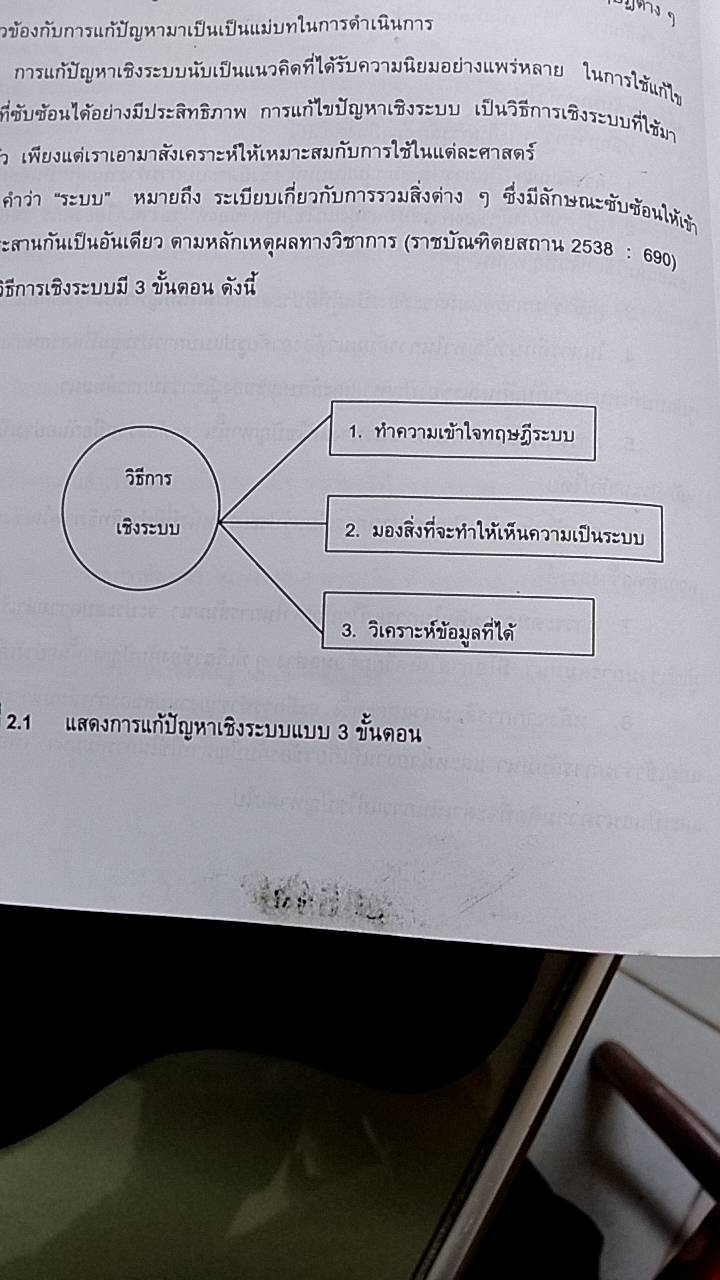 1.2 การแก้ปัญหาเชิงระบบ (ต่อ)
1.2.1 ทำความเข้าใจทฤษฏีระบบ ทุกสิ่งทุกอย่างในจักรวาลล้วนแต่เป็นหน่วยงานหรือเรียกอีกอย่างหนึ่งว่า "หน่วยระบบ" อาทิ นักเรียน ครู โรงเรียน แม้แต่ฝันละอองต่างก็เป็นหน่วยงานหรือหน่วยระบบทั้งสิ้น ในแต่ละหน่วยงานหรือหน่วยระบบจะประกอบด้วยองค์ประกอบ 3 ประการคือ สิ่งป้อน (Input) กระบวนการ (Process) และผลผลิต (Output)
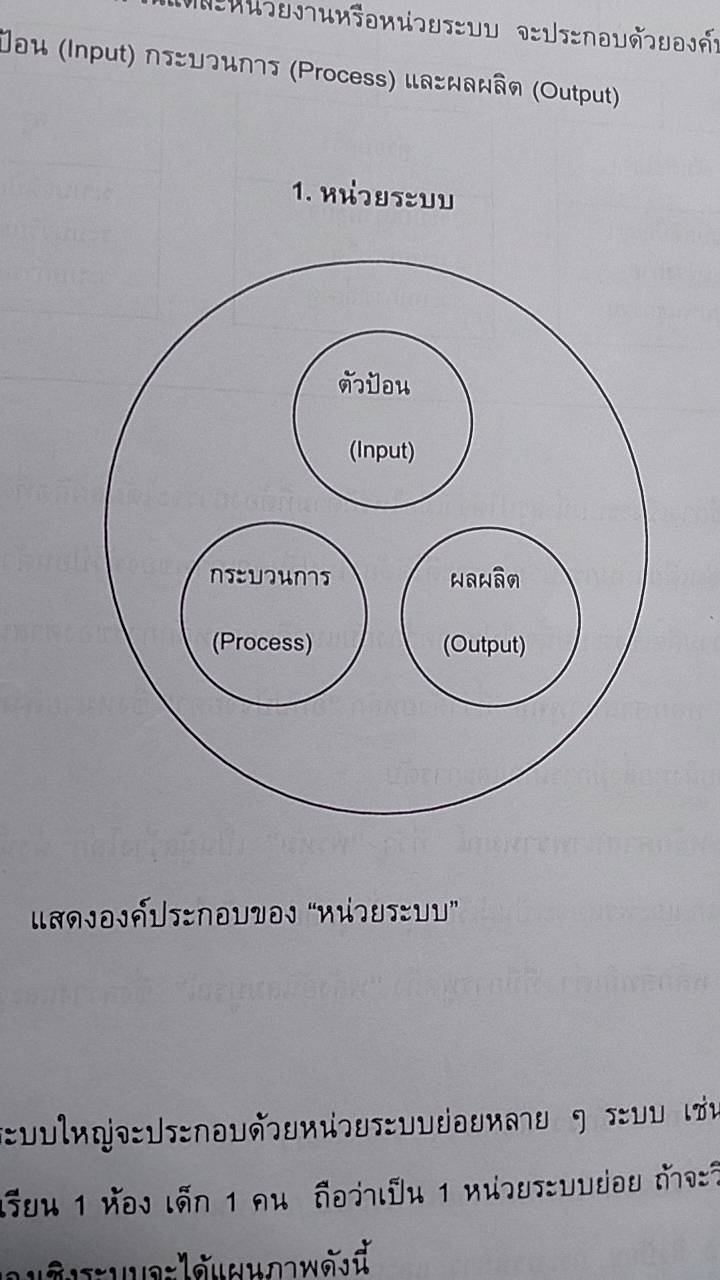 จากวิธีการเชิงระบบนี้ สรุปได้ว่าเมื่อไหร่ก็ตามที่ต้องการจะได้ผลผลิตที่ดีจำเป็นต้องไปปรับกระบวนการเช่นเดียวกับกระบวนการจะดีได้ต้องไปปรับคุณภาพของตัวป้อนด้วย
1.2 การแก้ปัญหาเชิงระบบ (ต่อ)
1.2.2 มองสิ่งที่จะทำให้เห็นความเป็นระบบ การเห็นความเป็นระบบ ทำให้สามารถเห็นทั้ง 3 ส่วน คือ สิ่งป้อน กระบวนการ และผลผลิตในทุก ๆ ระบบทำงาน เมื่อเป็นเช่นนี้ การประสานให้ทุกหน่วยระบบทำงานสอดคล้องกันสามารถทำได้อย่างมีประสิทธิภาพสูง และท้ายสุดก็คือผลผลิตที่ได้จะตรงตามเป้าหมายที่กำหนดไว้อย่างสมบูรณ์
1.2 การแก้ปัญหาเชิงระบบ (ต่อ)
1.2.3 วิเคราะห์ข้อมูลที่ได้ ในกรณีที่ผลออกมาแบบเดิมดีแล้วก็ให้คงเดิมไว้ แต่ถ้าผลออกมาไม่ดีก็ให้ปรับเปลี่ยนโดยวิเคราะห์ว่า ควรจะปรับเปลี่ยนส่วนไหนของระบบ ตัวป้อน กระบวนการ หรือผลผลิต ถ้าหากผลวิเคราะห์ที่ออกมาไม่ดีและปรับเปลี่ยนไม่ได้ก็ให้สร้างใหม่ โดยเลือกสรรองค์ประกอบ 3 ส่วนของระบบให้มีคุณภาพ
1.2 การแก้ปัญหาเชิงระบบ (ต่อ)
การแก้ปัญหาเชิงระบบอีกแนวคิดหนึ่ง (ไพพรรณ เกียรติโชคชัย, 2546: 20)  เป็นกระบวนการที่ประกอบด้วย 5 ชั้นตอนคือ
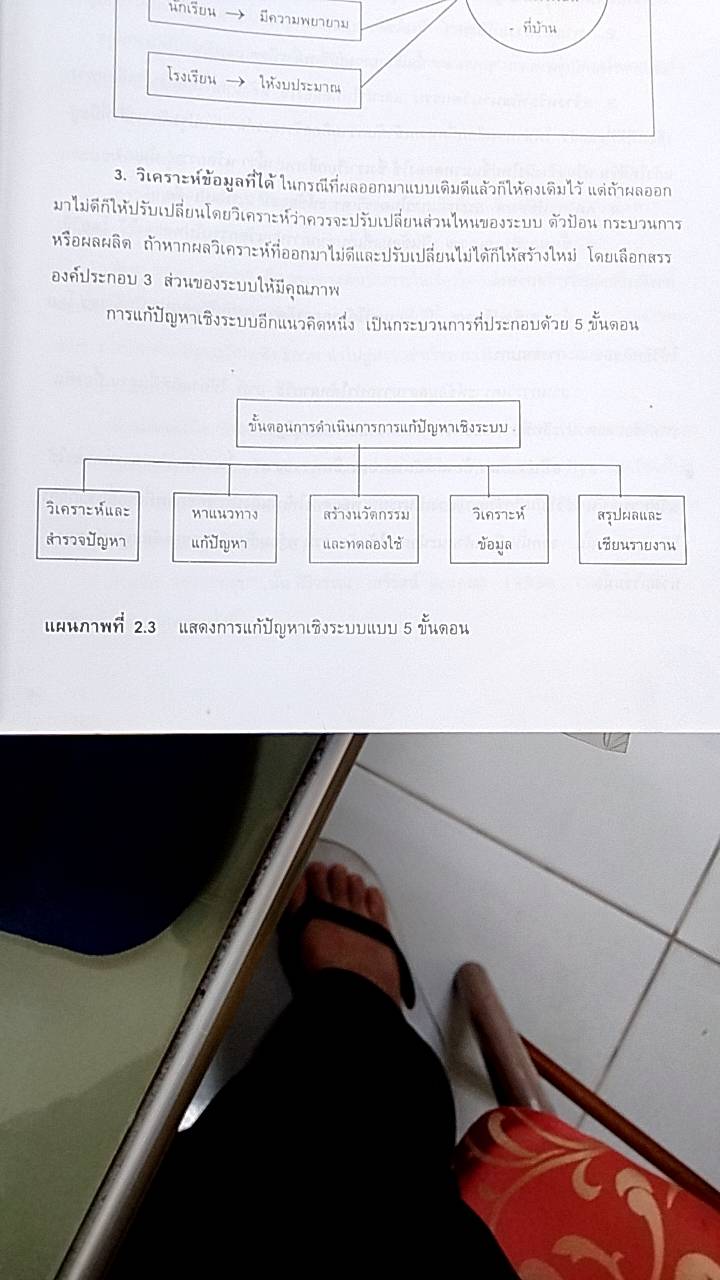 1.2 การแก้ปัญหาเชิงระบบ (ต่อ)
สำหรับในหนังสือ “ศัพท์การบริหาร" (ศิริวรรณ เสรีรัตน์ และคณะ 2538 : 345) ได้กล่าวถึงการแท้ปัญหาเชิงระบบว่ามี 7 ขั้นตอน คือ
		1. ระบุปัญหาหลัก
		2. รวบรวมข้อมูล
		3. ระบุแนวทางเลือกต่าง ๆ
		4. ประเมินแนวทางเลือก
		5. เลือกแนวทางเลือกที่ดีที่สุด
		6. นำทางเลือกที่ดีที่สุดมาปฏิบัติ
		7. ติดตามและประเมินผลการแก้ปัญหาที่มีประสิทธิภาพ
	จะเห็นได้ว่า ถึงแม้จำนวนขั้นตอนในการแก้ปัญหาจะแดกต่างกัน แค่ลักษณะโดยรวมแล้ววิธีการจะเหมือนกัน
1.3 กระบวนการกลุ่ม
การสัมมนา นับเป็นรูปแบบการประชุมกลุ่ม แบบหนึ่งซึ่งอาศัยกระบวนการกลุ่มในการดำเนินงาน
	คำว่า "กระบวนการ" คือ แนวทางดำเนินการในเรื่องใดเรื่องหนึ่งอย่างมีลำดับขั้นตอนที่ต่อเนื่องตั้งแต่ตันจนแล้วเสร็จตามจุดประสงค์ที่กำหนดไว้ ขั้นตอนดังกล่าวมีการทคลองใช้แล้วพบว่า ช่วยให้การดำเนินการมีประสิทธิภาพ นำไปสู่ความสำเร็จตามเป้าหมายโดยใช้เวลาและทรัพยากรน้อยที่สุด
	ส่วนในหนังสือ "พจนานุกรมฉบับราชบัณฑิตยสถาน พ.ศ. 2525"  ได้ให้ความหมายของคำว่า “กระบวนการ"  หมายถึง ปรากฏการณ์ธรรมชาติที่ค่อย ๆ เปลี่ยนแปลงอย่างมีระเบียบไปสู่ผลอย่างหนึ่ง หรือกรรมวิธี ลำดับการกระนำ ซึ่งดำเนินต่อเนื่องกันไปจนสำเร็จลง ณ ระดับหนึ่ง (ราชบัณฑิตยสถาน 2538 : 35-36)
1.3 กระบวนการกลุ่ม (ต่อ)
สำหรับ คำว่า "กลุ่ม" นั้น ศิริวรรณ เสรัตน์ และคณะ (2538 : 134) ได้ให้ความหมายหลากหลายดังนี้
		1. กลุ่มบุคคลสองคนขึ้นไปซึ่งเกี่ยวข้องกัน และมีอิทธิพลต่อกันและกันที่จะให้บรรลุจุดมุ่งหมาย
		2. กลุ่มบุคคล ซึ่งมีคุณสมบัติ ดังนี้
		    ก. มีผลกระทบและมีความเกี่ยวข้องกัน
		    ข. มีความรู้สึกนึกคิดต่อกัน
		    ค. มีความคิดสร้างสรรค์ อันเป็นผลจากการขัดขวางของสมาชิกเกี่ยวกับการแสดงออก
1.3 กระบวนการกลุ่ม (ต่อ)
"กระบวนการกลุ่ม" เป็นกระบวนการที่มุ่งให้ผู้เข้าร่วมการสัมมนาทำงานร่วมกัน โดยมุ่งเน้นกิจกรรมดังต่อไปนี้
		1. มีผู้นำกลุ่มซึ่งอาจผลัดเปลี่ยนกันทำหน้าที่
		2. วางแผนกำหนดวัตถุประสงค์และวิธีการที่ชัดเจน
		3. รับฟังความคิดเห็นจากสมาชิกทุกคนบนพื้นฐานของเหตุผล
		4. แบ่งหน้าที่รับผิดชอบเมื่อมีการปฏิบัติงาน
		5. ติดตามผลการปฏิบัติงานและปรับปรุงพัฒนา
		6. ประเมินผลรวมและชื่นชมในผลงานของคณะ
	กระบวนการกลุ่มมีอิทธิพลอย่างมากมายต่อความสำเร็จและประสิทธิภาพของการดำเนินการจัดสัมมนา ดังนั้น คณะทำงานการจัดการสัมมนาจึงมีความจำเป็นอย่างยิ่งที่จะต้องทำความเข้าใจถึงธรรมชาติของกระบวนการกลุ่มอย่างถ่องแท้
1.4 การสร้างแรงจูงใจ
ในกระบวนการกลุ่มที่มีเป้าหมายมุ่งแก้ไขปัญหา และเสนอแนะทางแก้ไขเป็นหลักนั้นผู้เข้าร่วมสัมมนา นับเป็นหัวใจหลักที่จะผลักดันแนวทางแก้ไขปัญหาได้อย่างมีคุณภาพ ฉะนั้นการสร้างแรงจูงใจให้แก่ผู้เข้าร่วมสัมมนาจึงเป็นปัจจัยที่ควรคำนึงถึงเป็นอย่างมาก 
	แรงจูงใจจัดเป็นศาสตร์แขนงหนึ่งในการบริหารงานบุคคล ที่มีวัตถุประสงค์เพื่อเพิ่มประสิทธิภาพการปฏิบัติงานให้ดีขึ้น ซึ่งความหมายของการจูงใจ (Motivation) ได้มีนักจิตวิทยาหลายท่านได้ให้คำจำกัดความไว้ต่าง ๆ กันคือ
1.4 การสร้างแรงจูงใจ (ต่อ)
ดร. หลุย จำปาเทศ (2535 :47) ได้ให้คำจำกัดความไว้ว่า "การจูงใจ" การกระตุ้นหรือเร้าให้อินทรีย์ได้เพิ่มพูนความสามารถ ความพยายามหรือพลังที่ซ่อนเร้นอยู่ภายใน ให้เกิดการกระทำหรือทุ่มเทในงานที่ทำ เพื่อให้บรรลุความปรารถนา การแก้ปัญหาหรือเพื่อให้เป็นไปตามเป้าหมายอันจะนำมาซึ่งความพึงพอใจ
	Robert O.Baron  กล่าวว่า "การจูงใจเป็นกระบวนการชุดหนึ่งที่ทำให้พฤติกรรมของบุคคลเกิดพลังและกำกับให้พฤติกรรมที่เกิดพลังนั้นได้บรรลุเป้าหมายบางประการ“
	จากความหมายทั้งหลายจึงพอสรุปได้ว่า การจูงใจ คือ การกระตุ้นให้พลังที่ซ่อนเร้นอยู่ภายใน ได้เกิดการกระทำเพื่อบรรลุเป้าหมายและวัตถุประสงค์ที่ตั้งไว้
1.4 การสร้างแรงจูงใจ (ต่อ)
กระบวนการที่ก่อให้เกิดแรงจูงใจ มีขั้นตอนดังนี้
	1. ความต้องการ (Needs)
	2. แรงขับ (Drives)
	3. ทำพฤติกรรมเพื่อให้ได้สิ่งที่ต้องการ (Actions)
	4. พอใจที่ได้รับการตอบสนอง (Satisfactions)
	5. แรงขับลดลง (Reduction)
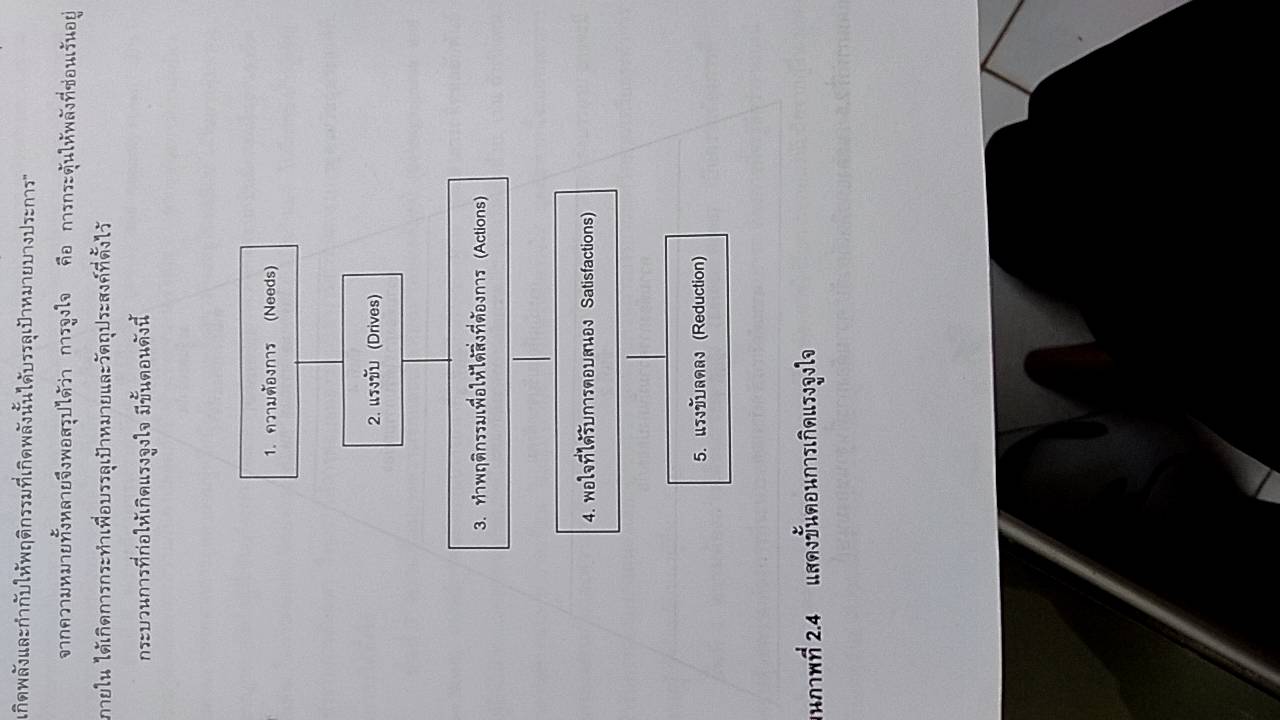 1.4 การสร้างแรงจูงใจ (ต่อ)
ความต้องการ นับเป็นขั้นตอนที่สำคัญที่สุดของกระบนการแรงจูงใจ เพราะแรงจูงใจต้องเริ่มต้นจากความต้องการเสมอ นักมานุษยวิทยาได้ทำการวิจัยศึกษาพฤติกรรมของมนุษย์และได้แบ่งความต้องการพื้นฐานของมนุษย์เป็น 5 ชนิด ซึ่งเป็นแนวคิดของอัมปราแฮม เอช. (Abraham H. Maslaw)
	ขั้นที่ 1 ความต้องการด้านร่างกาย
	ขั้นที่ 2 ความต้องการความมั่นคงปลอดภัย
	ขั้นที่ 3 ความต้องการความรักและการเป็นที่ยอมรับจากสังคม
	ขั้นที่ 4 ความต้องการได้รับการยกย่อง
	ขั้นที่ 5 ความต้องที่จะรู้และเข้าใจตนเองอย่างแท้จริงและตระหนักในความสามารถแห่งตนกล้าเปิดเผยตนเอง ยอมรับข้อบกพร่องของตนเอง และมีความปรารถนาอย่างแรงกล้าที่จะเป็นคนดีที่สุดเท่าที่จะมีความสามารถทำได้
1.4 การสร้างแรงจูงใจ (ต่อ)
ความต้องการพื้นฐานทั้ง 5 ประการของมาสโลว์นี้ หากวิทยากรมีความเข้าใจและสมารถวิเคราะห์ความต้องการของผู้เข้าร่วมการสัมมนาได้อย่างถ่องแท้ ก็เชื่อว่าจะส่งเสริมประสิทธิภาพในการสัมมนาได้เป็นอย่างดี
1.4 การสร้างแรงจูงใจ (ต่อ)
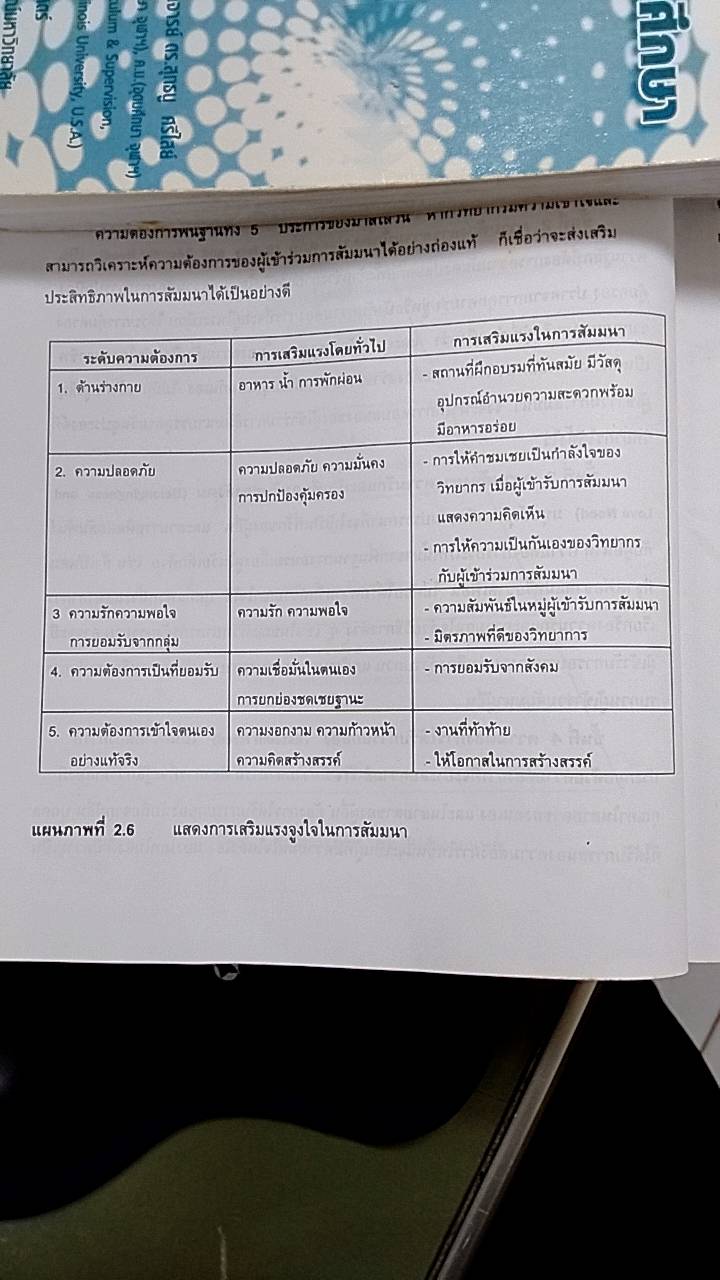 1.5 การสร้างวิธีคิด
เป้าหมายสุดท้ายของการสัมมนาแต่ละครั้ง คือ การเสนอแนวคิดในการแก้ไขปัญหาที่ทำมาเป็นหัวข้อการสัมมนา แนวความคิดเหล่านี้ได้จากการระดมความคิดของผู้เข้าร่วมการสัมมนาทุกคน ฉะนั้น ถ้าผู้เข้าร่วมการสัมมนามีวิธีการคิดที่มีคุณภาพ การระดมความคิดในการหาทางออกให้กับปัญหาก็ย่อมมีประสิทธิภาพเช่นกัน จะเห็นได้ว่า การระดมความคิดเป็นหัวใจของการสัมมนา
	ศาสตราจารย์ นายแพทย์ ประเวศ วะสี (2537 : 3-21 ) ได้กล่าวถึงวิธีคิดแบบต่าง ๆ 7 วิธี สรุปได้ดังนี้
		1. คิดแบบเปะปะ เป็นการคิดอะไรไปเรื่อย ๆ ไม่มีระบบ
		2. คิดแบบวิทยาศาสตร์ เป็นการคิดสอบสวนตรวจสอบความรู้อย่างมีเหตุผล โดยแยกเป็นส่วน ๆ ซึ่งทำให้สามารถสร้างความรู้ใหม่ได้
		3. คิดแบบอิทัปปัจจยตา เป็นการคิดแบบเชื่อมโยงว่าสิ่งต่าง ๆ ล้วนเป็นกระแสของเหตุปัจจัยที่ผลักดันต่อกันมาเรื่อย ๆ ย้อนกลับไปกลับมาไม่มีจุดเริ่มต้น ทุกอย่างเชื่อมโยงกันหมดไม่ว่าจะเป็นมนุษย์ สังคม วัตถุ นามธรรม หรือสิ่งต่าง ๆ ทั้งหมด
1.5 การสร้างวิธีคิด (ต่อ)
4. คิดแบบอริยสัจ เป็นการคิดโดยยึดหลักอริยสัจ 4 ได้แก่ ทุกข์ซึ่งให้รู้ว่า ทุกข์คืออะไร ซึ่งทำให้รู้สาเหตุของการเกิดทุกข์ นิโรธซึ่งทำให้ผู้นั้นถึงแนวทางในระดับทุกข์ และมรรคซึ่งทำให้รู้ถึงวิธีการดับทุกข์นั้น
		5. คิดแบบทวิลักษณ์ เป็นการคิด 2 ด้าน มองลักษณะของสรรพสิ่งต่าง ๆ ทั้งด้านที่เป็นคุณและด้านที่เป็นโทษ
		6. คิดแบบทางบวก เป็นการคิดทางที่ดี ซึ่งมีผลดีต่อระบบชีววิทยา ทำให้สุขภาพจิตดีสามารถทำงานสร้างสรรค์ได้
		7. คิดแบบไม่คิด เป็นการหยุดคิดเพื่อให้เกิดความรู้สึกที่เป็นกลาง และเกิดความสงบขึ้นเมื่อสงบจากการหยุดคิด สมองจะปรับระบบของมันเอง แล้วทำให้สามารถเห็นอะไรต่าง ๆ ด้วย
ความเป็นจริงมากขึ้น
1.5 การสร้างวิธีคิด (ต่อ)
คนที่มีความรู้กับคนที่มีความคิดที่ถูกทางนั้นต่างกัน คนที่มีความคิดถูกทางไม่จำเป็นจะต้องเป็นคนที่มีการศึกษาสูงเสมอ แต่จะมีอยู่ในบุคคลทุกชั้นทุกอาชีพ และทุกวัย ในหนังสือ "มันสมอง" ของพลตรี หลวงวิจิตร วาทการ (2532 :102- 108) ได้กล่าวถึงวิธีคิดหาเหตุผลให้ถูกทางว่ามี 2 วิธี คือ
	1. พยายามแสวงหาความจริง ซึ่งสามารถทำได้โดย
	   ก. ยอมรับว่าเป็นความจริงเฉพาะในสิ่งที่เราพิจารณาแล้ว ซึ่งเกณฑ์การพิจารณายึด
หลักต่อไปนี้ 	
	1) ความจริงต้องไม่ขัดกัน (Principle of Contradiction)	
	2) ความจริงต้องพิสูจน์ได้ว่าเหมือนกัน (Principle of Identity)
 	3) ความจริงจะต้องเป็นอย่างหนึ่งอย่างใด โดยบริบูรณ์ไม่เป็นเพียงแต่ครึ่ง ๆ กลาง ๆ (Principle of the Meddle Bening Excluded) 
	4) ความจริงจะต้องมีเหตุผลเพียงพอ (Principle of Sufficient Reason)
1.5 การสร้างวิธีคิด (ต่อ)
พลตรี หลวงวิจิตรวาทการ (2532 :102- 108) ได้กล่าวถึงวิธีคิดหาเหตุผลให้ถูกทางว่ามี 2 วิธี คือ
	1. พยายามแสวงหาความจริง ซึ่งสามารถทำได้โดย
		ข. การแสวงหาความจริงนั้น จะต้องไม่ยกเอาประโยชน์ส่วนตัวขึ้นเป็นที่ตั้ง คนบางคนยอมฟังแต่ความจริงที่เป็นประโยชน์ข้างตัว ที่จะเป็นเครื่องสนับสนุนความเห็นเดิม และความมุ่งหมายของตัว คนชนิดนี้ไม่มีโอกาสจะทราบความจริงอันใดได้ แต่ถ้าเราพยายามฟังทั้งสองฝ่ายอามาตริตรองโดยรอบคอบแล้ว จึงลงความเห็นว่าเป็นจริงในข้อที่ตนเห็นซัดแจ้งว่าเป็นจึงจะมีความเห็นที่ถูกทาง
		ค. ทำตัวให้เคยชินต่อการแสวงหาความจริงอยู่เสมอ
1.5 การสร้างวิธีคิด (ต่อ)
2. พยายามแสวงหาเหตุผล การแสวงหาเหตุผลนับเป็นสิ่งสำคัญมาก เพราะถ้าเราต้องการบรรลุผลอันหนึ่ง เราจำเป็นต้องพยายามหาเหตุแห่งผลอันนั้น และพยายามทำให้มีเหตุอันนั้นเกิดขึ้น หลักการแสวงหาเหตุผลมี 5 ประการ คือ
		ก. ระวังอย่าเอาผลมาทำเป็นเหตุ 
		ข. ระวังอย่าเอาความบังเอิญมาเป็นเหตุ
		ค. สิ่งที่มีมาก่อนไม่จำต้องเป็นเหตุของสิ่งที่มีมาภายหลังเสมอไป 
		ง. อย่าเอาสิ่งซึ่งมีขึ้นภายหลังมาเป็นเหตุของสิ่งที่จะต้องมีขึ้นมาก่อน
1.5 การสร้างวิธีคิด (ต่อ)
2. พยายามแสวงหาเหตุผล การแสวงหาเหตุผลนับเป็นสิ่งสำคัญมาก เพราะถ้าเราต้องการบรรลุผลอันหนึ่ง เราจำเป็นต้องพยายามหาเหตุแห่งผลอันนั้น และพยายามทำให้มีเหตุอันนั้นเกิดขึ้น หลักการแสวงหาเหตุผลมี 5 ประการ คือ
		จ. สิ่งอันหนึ่งจะนับเป็นเหตุของอีกหนึ่งได้ต่อเมื่อมีกำลังพอที่จะทำให้สิ่งอื่นอีกอันหนึ่งนั้นเกิดขึ้น ผลบางอันเกิดขึ้นโดยที่เราเข้าใจว่าสิ่งนั้น ๆ เป็นเหตุ แต่ความจริงยังต้องอาศัยเหตุอันอื่น ๆ อยู่มาก ถ้าลำพังแต่เหตุนั้นอันเดียว ผลอันนั้นก็จะไม่เกิดขึ้นได้ เมื่อเป็นเช่นนี้ จะเรียกว่าสิ่งนั้นเป็นเหตุของผลอันนั้นโดยเฉพาะ ไม่ได้
	ในการสัมมนา การระดมความคิดในการแก้ไขปัญหาถ้าตั้งอยู่บนพื้นฐานของความเป็นเหตุเป็นผลที่ถูกต้องย่อมจะได้แนวทางแก้ไขปัญหาที่ถูกต้องเช่นกัน
1.6 การสืบคันข้อมูล
ในการระคมความคิด ผู้เข้าร่วมสัมมนาจำเป็นอย่างยิ่งที่จะต้องมีข้อมูลที่เกี่ยวข้องกันอย่างเต็มที่ การเตรียมข้อมูลมีผลต่อการสร้างวิสัยทัศน์ในการแก้ไขปัญหาได้ดียิ่งข้อมูลเหล่าตามารถสีบนได้จากแหล่งข้อมูลหลากหลายไม่ว่าจะเป็นในรูปของหนังสือ บุคคล หรือวัสดูอุปกรณต่าง ๆ อย่างไรก็ตามแหล่งสืบค้นข้อมูลที่ไช้ในการเตรียมตัวก่อนเข้าร่วมสัมมนามีดังต่อไปนี้
	1. วิจัยพัฒนา การเปลี่ยนแปลงในทางที่เจริญขึ้น ซึ่งผลงานวิจัยถือว่าเป็นข้อมูลที่ใหม่ที่สุด
	2. สิทธิบัตร เป็นเอกสารแสดงกรรมสิทธ์ในสิ่งประดิษฐ์ งานเขียนหรืองานคันคว้าต่าง ๆ
	3. การสัมมนา เป็นความรู้หรือข้อสรุปที่ได้จากการประชุมสัมมนา ถือว่าเป็นความรู้ที่ใหม่กว่าในเอกสาร หรือตำรา
	4. รายงานการวิจัย ซึ่งผู้วิจัยได้เขียนขึ้นเพื่อรายงานผลที่ได้จากการทำวิจัยให้เจ้าของทุนทราบ หรือเพื่อรายงานสรุปผลส่งผลในวารสารต่าง
	5. วารสารต่าง ๆ ที่ห้องสมุดได้ซื้อหรือรับเป็นรายปักษ์ รายเดือน หรือรายปี ดามที่วารสารประเภทนั้นได้จัดพิมพ์ขึ้น
1.6 การสืบคันข้อมูล (ต่อ)
6. เครื่องมือช่วยค้น ได้แก่ บัตรรายงาน บัตรดัชนี หรือการสืบกันข้อมูลด้วยคอมพิวเตอร์ เป็นต้น
	7. หนังสือและเอกสารรวมเรื่องต่าง ๆ
	8. สารานุกรม (Encyclopedia ) เป็นหนังสือรวบรวมบทความขนาดสั้น ส่วนใหญ่จะเรียงบทความไร้ตามลำดับตัวอักษร ง่ายต่อการดันหา มีทั้งสารานุกรมทั่วไป และสารานุกรมเฉพาะสาขาวิรา ซึ่งจะมีบทความต่าง ๆ เกี่ยวกับลาขาวิชานั้นที่เขียนโดยผู้เชี่ยวชาญเฉพาะเรื่องหรืออาจจะมีผลงานในสาขาวิชานั้นสรุปไว้ในสารานุกรมที่เกี่ยวข้อง สารานุกรมที่ควรศึกษาคันคว้า ได้แก่ ตารานุกรมไทยฉบับราชบัณฑิตยสถาน สารานุกรมศึกษาศาสตร์ เป็นต้น
	9. พจนานุกรม (Dictionary) เป็นหนังสือรวมคำ โดยเรียงลำดับอักษรและให้ความรู้เกี่ยวกับคำนั้น มีทั้งพจนานุกรมภาษาต่าง ๆ และพจนานุกรมเฉพาะวิชา เช่น พจนานุกรมไทย
	10. หนังสือรายปี หนังสือสมพัตสร และหนังสือคู่มือ (Yearbooks, Almanac, and Handbooks) หนังสือรายปีและสมพัดสร เป็นหนังสือรวบรวมแหล่งความรู้ สถิติ ข่าวสาร รายละเอียดเกี่ยวกับความกัาวหน้าทางวิชาการตาขาต่าง ๆ หนังสือรายปีจะเสนอเรื่องราวในรอบปีที่ผ่านมา
1.6 การสืบคันข้อมูล (ต่อ)
11. นามานุกรม (Directories) นามานุกรม คือ หนังสือที่ให้ข้อมูลเกี่ยวกับชื่อต่าง ๆ ได้แก่ ชื่อบุคคลและชื่อสถานที่ อาจจัดเรียงตามลำดับตัวอักษร หรือแบ่งเป็นหมวดหมู่ตามลักษณะของหน่วยงาน 
	12. หนังสือบรรณานุกรม (Bibliographies) เป็นหนังสือรวมรายชื่อสิ่งพิมพ์ โดยให้รายละเอียดเกี่ยวกับชื่อผู้แต่ง ชื่อหนังสือ สถานที่พิมพ์ สำนักพิมพ์ บรรณานุกรมบางเล่มจะสรุปสาระสำคัญของหนังสือ ซึ่งเรียกว่า "บรรณนิทัศน์" ประกอบไว้ด้วย บรรณานุกรมที่สามารถใช้คันคว้า ได้แก่ บรรณานุกรมแห่งชาติ บรรณานุกรมสิ่งพิมพ์ของกระทรวงศึกษาธิการ เป็นต้น
	13. คัชนี (Index)  เป็นสิ่งพิมพ์ที่แสดงแหล่งของบทความ หรือหนังสือโดยจัดเรียงหัวข้อเรื่องตามลำดับตัวอักษร พร้อมทั้งบอกรายละเอียดอื่น ๆ เช่น ชื่อผู้เขียน ชื่อสถานที่ ชื่อวัสดุ สิ่งของ และชื่ออื่น ๆ ช่วยให้ผู้วิจัยหาข้อมูลที่ต้องการได้รวดเร็วดัชนีที่ใช้มาก เช่น ดัชนีหนังสือพิมพ์ ดัชนีวารสาร เป็นต้น
	14. วารสารวิจัย (Research periodicals) หรือวารสารวัดผลเป็นแหล่งคันคว้าที่ละทันสมัย
1.6 การสืบคันข้อมูล (ต่อ)
15. บทคัดบ่อ (Abstracts) บทคัดย่อเป็นหนังสือรวบรวมผลงานวิจัย โดยการสรุปเนื้อหาวิธีการและผลที่คันพบ โดยจัดพิมพ์แยกตามสาขาวิซาต่าง ๆ 
	16. ปริญญานิพนธ์ปริญญาเอก (Theses and Dissertations) 
	17. หนังสือพิมพ์ (Newspapers) บทความทางวิชาการที่ต้องการดันคว้าอาจมีอยู่ในหนังสือพิมพ์ ปัจจุบัน
	18. จุลสาร (Pamphlets) เป็นสิ่งพิมพ์ที่มีขนาดเล็ก มีความหนาไม่มาก รูปเล่มไม่เข็งแรงถาวร 
	19. เอกสารของรัฐบาล (Government documents) เป็นสิ่งพิมพ์หรือหนังสือที่ทางรัฐบาลจัดทำขึ้น มีทั้งเป็นหนังสือ จุลสาร แผ่นพับ แผ่นปลิว ในลักษณะของตัวบทกฎหมาย ตำรา รายงานการศึกษาค้นคว้า ข้อมูลทางสถิติ รายงานการตำรวจ รายงาน การประชุมสัมมนา ข่าว บทความ
	20. เอกสารทางวิชาการ (Monographs) 
	21. สื่ออิเลคทรอนิกส์ ได้แก่ การสืบคันด้วยคอมพิวเตอร์จากฐานข้อมูลคอมพิวเตอร์